Lecture 13
Use of the Air Tables
The Air Tables
A section of Table C.16a is shown below ...
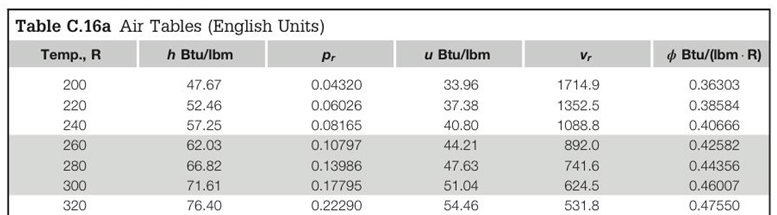 According to this table, in order to determine the internal energy and enthalpy of air, all we need is temperature.  How can this be?  I thought two independent intensive properties fixed the state?  What is going on?
2
The Air Tables
Recall that for an ideal gas,
Since Table C.16 only requires temperature to determine u and h, these must be ideal gas properties!

OK.  But, I recall from past reading and homework assignments,
3
Variable Specific Heat Capacity
If we can consider the heat capacity constant (at an average value between the two temperatures,)
So, what is the purpose of Table C.16?
Consider the case where the heat capacity cannot assumed to be constant ...
4
The Air Tables
Consider the following integration scheme ...
In this equation, Tref is an arbitrary reference temperature.  It is arbitrary, because it cancels out of the calculation above!
Therefore ... looking up an enthalpy value in Table C.16 is like performing one of the integrations above!  The effect of the variable heat capacity is included!
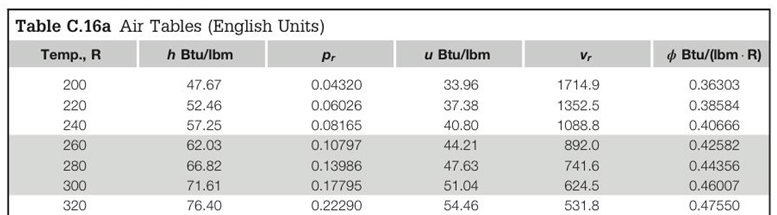 5
The Air Tables – Special Case
In Table 16 you see pr and vr 
What are these, and how do we use these?
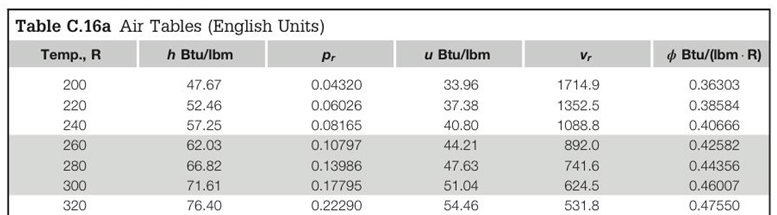 6
Simple Example (w/Air Tables)
Given:  An air compressor is running with a mass flow rate of 1.5 lbm/min compressing air from 14.7 psia and 80 °F to a pressure of 145 psia. Assume isentropic (idealized) process.
Find: 
What is the specific enthalpy of the incoming air?
What is the exit temperature of the compressed air?
What is the specific enthalpy of the exiting air?
Bonus: What power input is required to perform this?
Plan: 
Use Air Tables to get incoming enthalpy
Use pr relationship to find pr2 
Check answer by Remembering polytropic relationships (4 special cases) from Lecture 10, then calculate T2 using polytropic relationship 
Use Air Tables to get exit enthalpy
Use polytropic work relationship to calculate power input required
7
Simple Example (w/Air Tables)
Given:  An air compressor is running with a mass flow rate of 1.5 lbm/min compressing air from 14.7 psia and 80 °F to a pressure of 145 psia. Assume isentropic (idealized) process.
Find: 
What is the specific enthalpy of the incoming air?
What is the exit temperature of the compressed air?
What is the specific enthalpy of the exiting air?
Bonus: What power input is required to perform this?
8
Harder Example (w/Air Tables)
Given:  0.5 lbm of air is compressed in a piston-cylinder assembly from 10 psia, 500 °R (and specific volume of 18.52 ft3/lbm) until it reaches a final volume of 1.0 ft3.  The process is polytropic with n = 1.25. Calculate the work and heat transfer (both in Btu).  Use the Air Tables (C.16) to get the properties of the air.
Find: The work and heat transferred in this process.
Plan: 
Draw process on a Pv diagram
First Law of Thermodynamics for closed system (Total Form)
Q12 – W12 = U2 – U1 
Know T1, so look up u1
Use polytropic relationship to find p2 and T2, then look up u2
Use polytropic work equation to find W12
Only unknown left is Q12
9
Harder Example (w/Air Tables)
Given:  0.5 lbm of air is compressed in a piston-cylinder assembly from 10 psia, 500 °R (and specific volume of 18.52 ft3/lbm) until it reaches a final volume of 1.0 ft3.  The process is polytropic with n = 1.25. Calculate the work and heat transfer (both in Btu).  Use the Air Tables (C.16) to get the properties of the air.
Find: The work and heat transferred in this process.
10